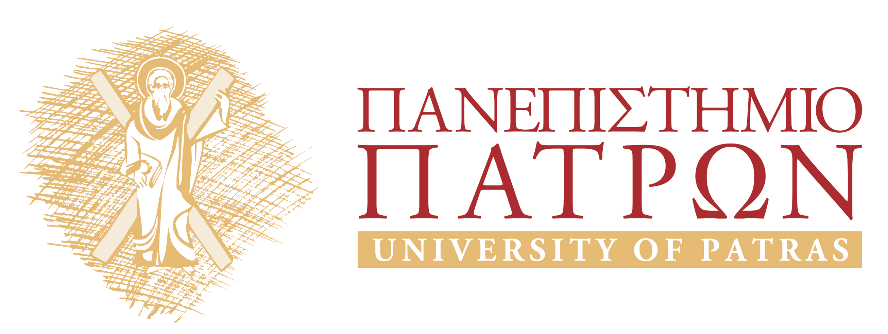 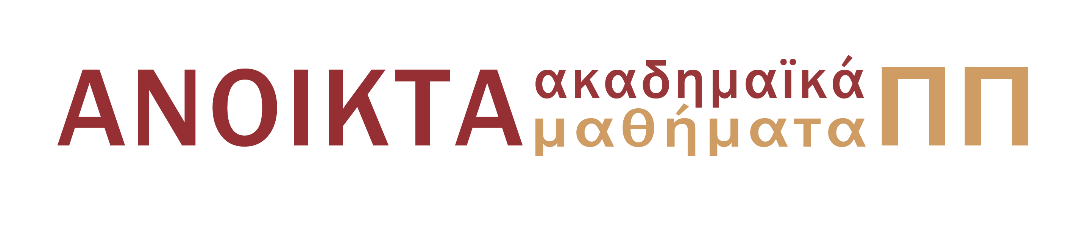 Εισαγωγή στους Η/Υ
Ενότητα 10: Μέθοδος συμπληρώματος

Ιωάννης Σταματίου
Οργάνωση και Διοίκηση Επιχειρήσεων
Περιεχόμενα ενότητας
Μέθοδος συμπληρώματος
Αρνητικοί αριθμοί
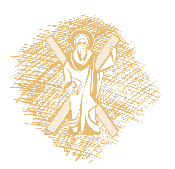 Αφαίρεση (μέθοδος συμπληρώματος)
Η μέθοδος του συμπληρώματος χρησιμοποιείται για να εκφράσουμε αρνητικούς αριθμούς οπότε μπορούμε να μετατρέψουμε τις αφαιρέσεις που πρέπει να κάνει ο υπολογιστής σε προσθέσεις (πρόσθεση του αντιστρόφου - συμπληρώματος).

Εδώ πρέπει να θυμάστε ότι ο αριθμός των ψηφίων με τα οποία θα αναπαραστήσουμε τους αριθμούς είναι σημαντικός και παίζει ρόλο στη μέθοδο.

Α. Το συμπλήρωμα ενός αριθμού ως προς τη (βάση - 1) ενός συστήματος υπολογίζεται αν τον αφαιρέσουμε από τον μεγαλύτερο αριθμό του συστήματος με το ίδιο πλήθος ψηφίων.
Β. Το συμπλήρωμα ενός αριθμού ως προς τη (βάση) ενός συστήματος υπολογίζεται αν στο συμπλήρωμα του αριθμού ως προς τη (βάση - 1) προσθέσουμε τη μονάδα (+1).
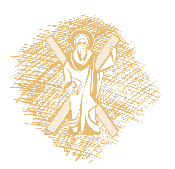 Παράσταση συμπληρώματος ως προς ένα
0000	  0
0001	+1
0010	+2
0011	+3
0100	+4
0101	+5
0110	+6
0111	+7
1000	-7
1001	-6
1010	-5
1011	-4
1100	-3
1101	-2
1110	-1
1111	-0
Το συμπλήρωμα ως προς ένα μιας δυαδικής ακολουθίας λαμβάνεται αλλάζοντας όλα τα bit από μηδέν σε ένα και αντιστρόφως
		1 0 0 1 0 0 1 1 
		0 1 1 0 1 1 0 0
Το πιο σημαντικό bit (ΜSB) χρησιμοποιείται για τον προσδιορισμό του προσήμου.
Στη γενική περίπτωση αναπαριστώνται οι [-(2n-1-1), +(2n-1-1) ] ([-32767, 32767 ])                      Θετικοί + 0	Αρνητικοί
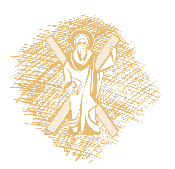 Αριθμητική Συμπληρώματος του δύο
Το πιο σημαντικό bit (ΜSB) χρησιμοποιείται επίσης για τον προσδιορισμό του προσήμου
Όταν MSB = 0, τότε ο αριθμός είναι θετικός ή μηδέν και το μέτρο δίνεται από τα υπόλοιπα (n-1) ψηφία του αριθμού 
Όταν ΜSB = 1, ο αριθμός είναι αρνητικός και το μέτρο του αριθμού δίνεται από το συμπλήρωμα ως προς 2 του συνόλου των ψηφίων του αριθμού

To συμπλήρωμα ως προς 2 βρίσκεται αλλάζοντας όλα τα bit    (0 σε 1 και 1 σε 0) και προσθέτοντας 1 στο αποτέλεσμα.
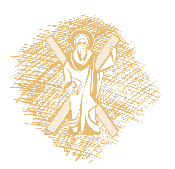 Αρνητικοί Αριθμοί
για n=6 bits,     Χ10 = - 17 => 
                           Χ2= 101111
Εύρεση συμπληρώματος ως προς 2 του αριθμού 17 :
Χ = 17    ->    	010001
			101110     (Αντιστροφή όλων των bit)
			101111       (Πρόσθεση του 1)
Προσοχή: Πάντα πρέπει
να θεωρήσουμε
συγκεκριμένο αριθμό bits
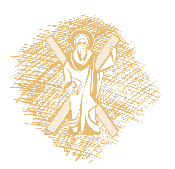 Παράσταση συμπληρώματος ως προς δύο
0000	  0
0001	+1
0010	+2
0011	+3
0100	+4
0101	+5
0110	+6
0111	+7
1000	-8
1001	-7
1010	-6
1011	-5
1100	-4
1101	-3
1110	-2
1111	-1
Παράσταση ακεραίων τιμών
Στην γενική περίπτωση αναπαριστώνται οι [-2n-1,  +2n-1-1 ]
(Π.χ στην C ενας int λαμβάνει τιμές από [-32768, 32767 ]
Άρα: Αν το MSB είναι 1 τότε πρόκειται για αρνητικό αριθμό
Το κατεξοχήν αριθμητικό σύστημα που χρησιμοποιείται στους υπολογιστές
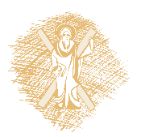 Αριθμητική Συμπληρώματος του 2
- 12		110100	
+17		010001
-----		---------
  +5		000101
- 12		110100	
- 17		101111
-----		---------
- 29		100011
Αγνοείται το κρατούμενο 1
Αγνοείται το κρατούμενο 1
Το αλγεβρικό άθροισμα δύο αριθμών στην παράσταση συμπληρώματος του 2 προκύπτει ως το δυαδικό άθροισμα των δύο αριθμών, αγνοώντας το τυχόν κρατούμενο:
+12		001100	
+17		010001
-----		---------
  29		011101
+12		001100	
- 17		101111
-----		---------
  - 5		111011
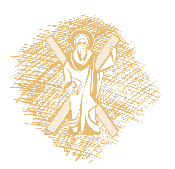 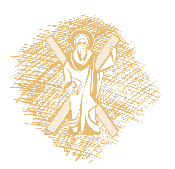 9
Τέλος Ενότητας
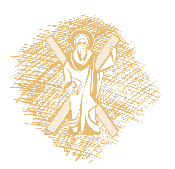 Χρηματοδότηση
Το παρόν εκπαιδευτικό υλικό έχει αναπτυχθεί στo πλαίσιo του εκπαιδευτικού έργου του διδάσκοντα.
Το έργο «Ανοικτά Ακαδημαϊκά Μαθήματα στο Πανεπιστήμιο Αθηνών» έχει χρηματοδοτήσει μόνο την αναδιαμόρφωση του εκπαιδευτικού υλικού. 
Το έργο υλοποιείται στο πλαίσιο του Επιχειρησιακού Προγράμματος «Εκπαίδευση και Δια Βίου Μάθηση» και συγχρηματοδοτείται από την Ευρωπαϊκή Ένωση (Ευρωπαϊκό Κοινωνικό Ταμείο) και από εθνικούς πόρους.
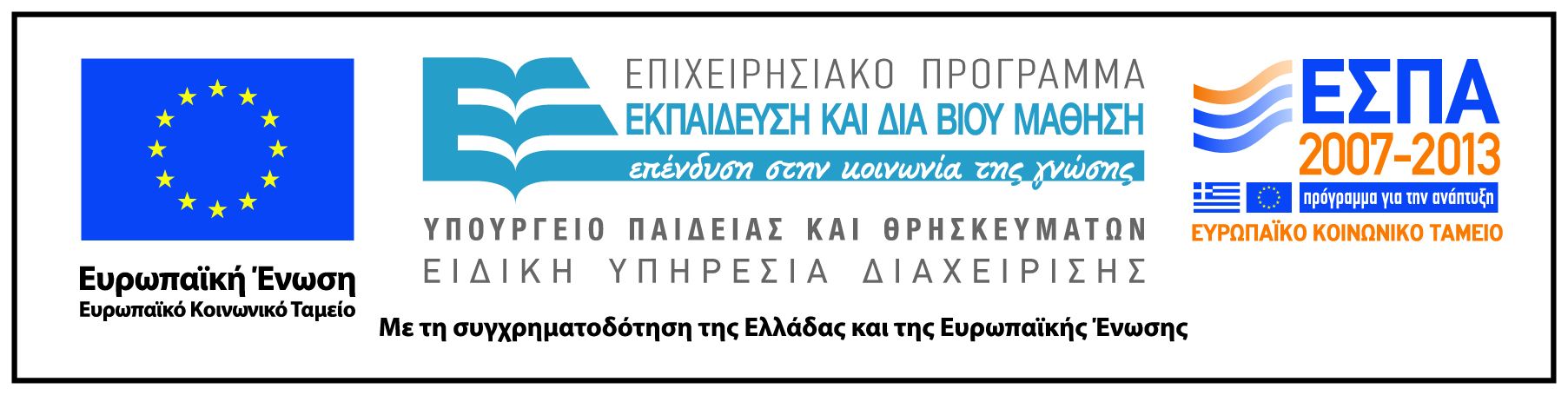 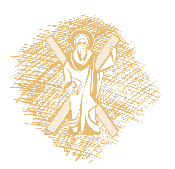 Σημείωμα Αναφοράς
Copyright Πανεπιστήμιο Πατρών, Ιωάννης Σταματίου,2014.  «Εισαγωγή στους Η/Υ. Μέθοδος συμπληρώματος». Έκδοση: 1.0. Πάτρα 2014. Διαθέσιμο από τη δικτυακή διεύθυνση:. https://eclass.upatras.gr/courses/BMA421/
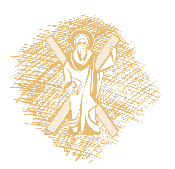 Σημείωμα Αδειοδότησης
Το παρόν υλικό διατίθεται με τους όρους της άδειας χρήσης Creative Commons Αναφορά, Μη Εμπορική Χρήση Παρόμοια Διανομή 4.0 [1] ή μεταγενέστερη, Διεθνής Έκδοση.   Εξαιρούνται τα αυτοτελή έργα τρίτων π.χ. φωτογραφίες, διαγράμματα κ.λ.π.,  τα οποία εμπεριέχονται σε αυτό και τα οποία αναφέρονται μαζί με τους όρους χρήσης τους στο «Σημείωμα Χρήσης Έργων Τρίτων».
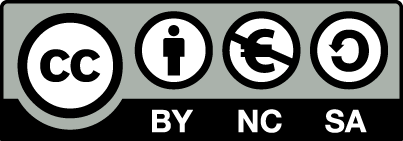 [1] http://creativecommons.org/licenses/by-nc-sa/4.0/ 

Ως Μη Εμπορική ορίζεται η χρήση:
που δεν περιλαμβάνει άμεσο ή έμμεσο οικονομικό όφελος από την χρήση του έργου, για το διανομέα του έργου και αδειοδόχο
που δεν περιλαμβάνει οικονομική συναλλαγή ως προϋπόθεση για τη χρήση ή πρόσβαση στο έργο
που δεν προσπορίζει στο διανομέα του έργου και αδειοδόχο έμμεσο οικονομικό όφελος (π.χ. διαφημίσεις) από την προβολή του έργου σε διαδικτυακό τόπο

Ο δικαιούχος μπορεί να παρέχει στον αδειοδόχο ξεχωριστή άδεια να χρησιμοποιεί το έργο για εμπορική χρήση, εφόσον αυτό του ζητηθεί.
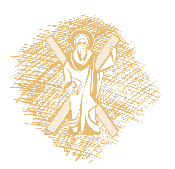 Σημείωμα Χρήσης Έργων

Το έργο αυτό κάνει χρήση του έργου:

«Εισαγωγή στην Πληροφορική: Θεωρία και Πράξη», των Alan Evans, Kendall Martin, Mary Anne Poatsy1η έκδοση, Εκδόσεις Κριτική
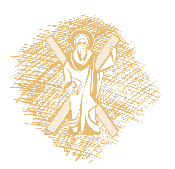